BenchmarkWhich App wins the Voice-centric game?
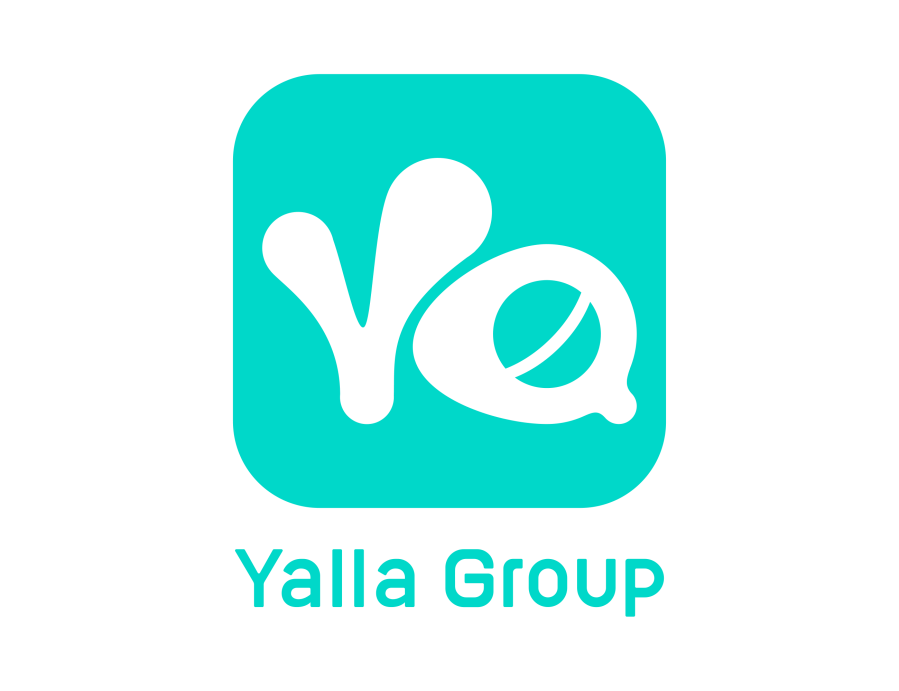 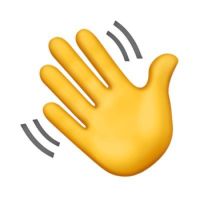 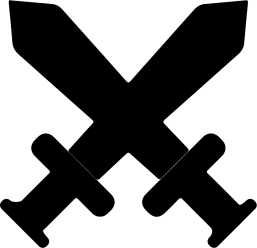 1
BenchmarkSign-up
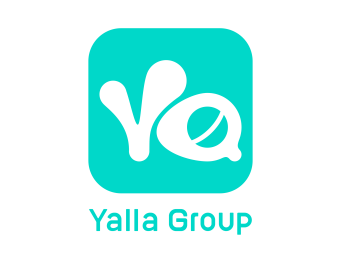 بعد تنزيل تطبيق Yalla ، يمكن للمستخدمين التسجيل بسهولة باستخدام 3 طرق:
الروابط الاجتماعية بنقرة واحدة (تويتر – فيسبوك)
رقم الهاتف المحمول.

بعد الاشتراك الناجح ، يمكن للمستخدم الانضمام إلى المنصة بالبدء في تعيين اسمه وصورة ملفه الشخصي والعمر والجنس.
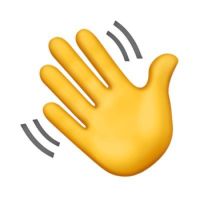 نظرًا لأن  Clubhouse لا يزال في مرحلة الدعوات فقط ، لا يمكن للمستخدمين الانضمام إلا بعد تلقي دعوة من صديق انضم بالفعل إلى Clubhouse  وعليه، يوجد طريقة واحدة فقط للتسجيل أو حجز اسم المستخدم الخاص بك بشكل مسبق:
رقم الهاتف المحمول.
بعد الاشتراك الناجح ، يمكنك الانضمام إلى المجتمع بالبدء في تعيين اسمك وصورة ملفك الشخصي والعمر والجنس وقائمة اهتماماتك. مما يساعد على تعزيز المحتوى المناسب لاهتماماتك بشكل أكبر في رحلتك مع Clubhouse.
2
Benchmark
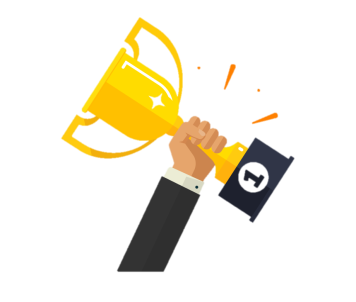 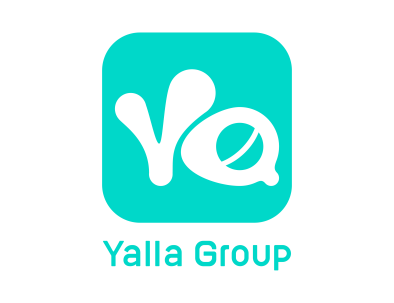 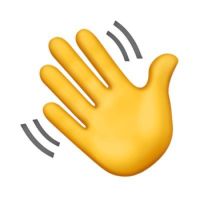 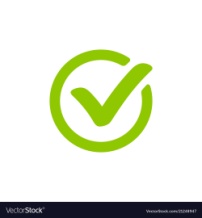 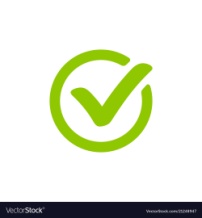 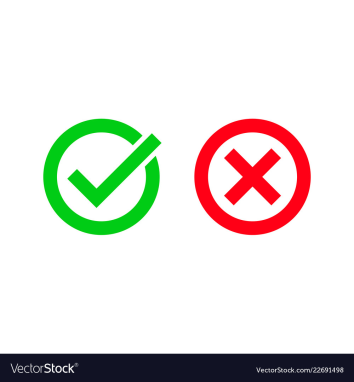 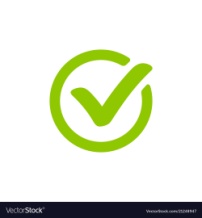 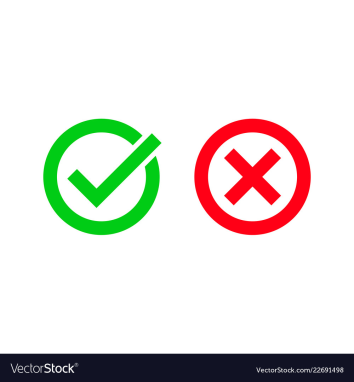 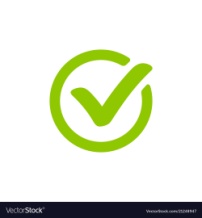 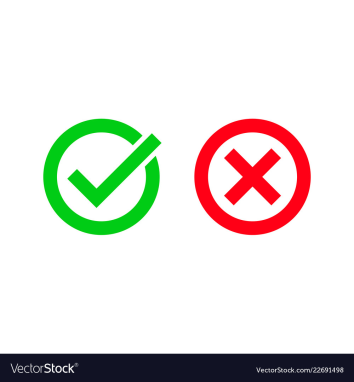 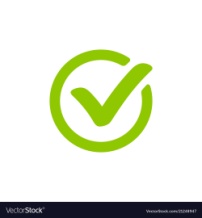 3
BenchmarkAvailability on different OS platforms
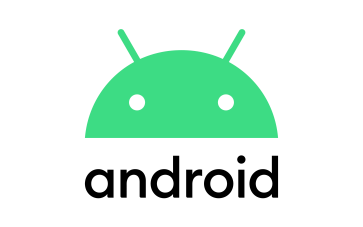 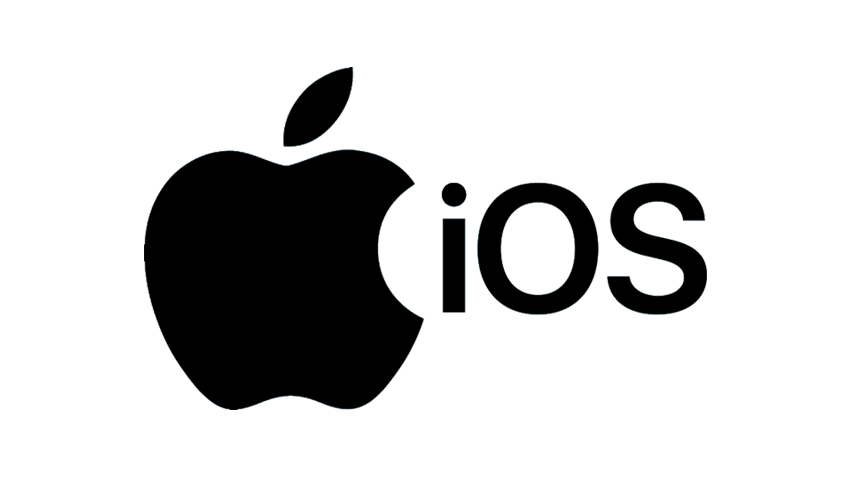 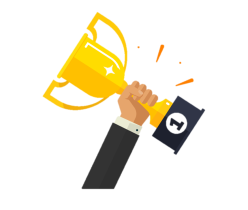 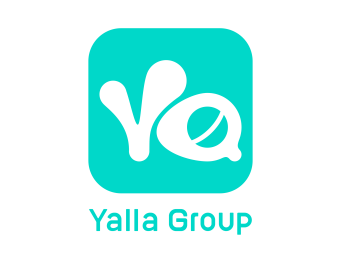 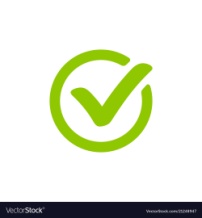 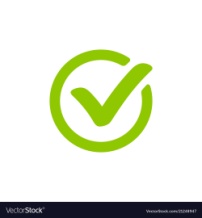 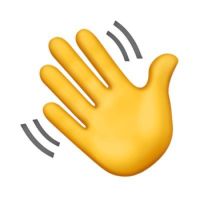 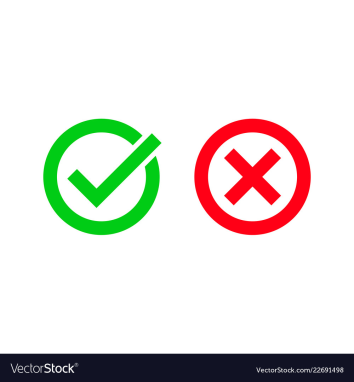 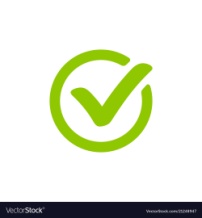 في حين أن clubhouse  متاح فقط على نظام تشغيل IOS  خلال هذه المرحلة، فقد قدم مطورو التطبيق وعداً بطرح التطبيق على Android لاحقًا في عام 2021.
من ناحية أخرى ، يتوفر تطبيق Yalla  للجمهور على كلا النظامين الأساسيين، Android  و IOS ، مع تحديثات متكررة لإصلاح الأخطاء وتحسين تجربة المستخدم من App Store  و  Play Store و Huawei App Gallery
4
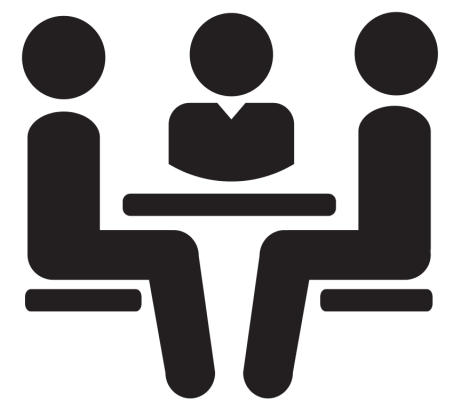 BenchmarkVoice-chat rooms
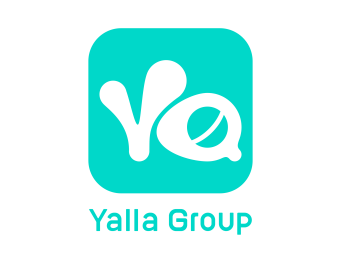 غرفة يلا:
مجلس، حيث يمكن ان يجتمع من 2 الى 2000 مستخدم، يستمتعون بالدردشة الصوتية، الدردشة النصية والاستماع وتبادل الهدايا. بالإضافة إلى قائمة المتحدثين التي تحتوي على ما يصل إلى 10 أماكن خاصة بالتحدث الى زوار الغرفة. يمكن للمسؤولين المنظمين للغرفة التحكم في التجربة بسهولة والسماح للمستخدمين بأخذ الميكروفون للانضمام إلى المحادثة والتعبير عن الآراء.
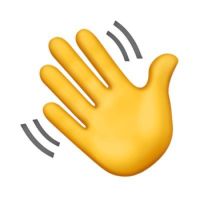 Clubhouse “Conversation”
 احدى نقاد نفوق Clubhouse، تقديمه تجربة تشبه البودكاست للعديد من المستخدمين. مع المحادثات القادرة على الاتساع الى ما يصل لـ 5000 مستمع في نفس الوقت، بالإضافة إلى قائمة انتظار غير محدودة للأيدي المرفوعة. يمكن للمشرفين عىلى المحادثة إدارة التجربة وتعيين مشرفين آخرين والسماح للأيدي المرفوعة للانضمام والتحدث.
5
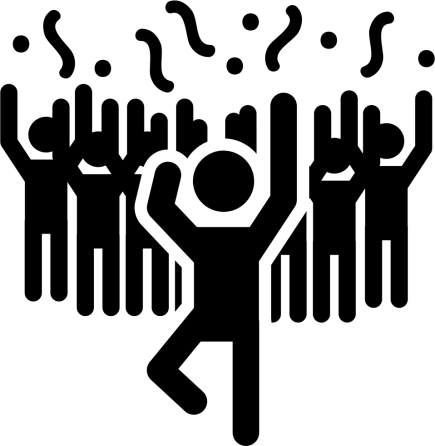 BenchmarkEntertainment & Fun features
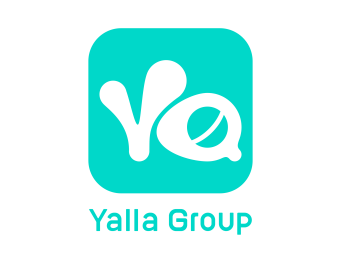 يلا يتربع على عرش الترفيه والإضافات الخاصة بتعزيز تجربة المستخدم، على عكس Clubhouse ، يلا لم يكن فقط مبني على المحادثات والتواصل. حيث عمل مطورو Yalla  بشكل رائع لتحسين التجربة بشكل كبير من خلال تقديم مسابقات داخل التطبيق وألعاب مصغرة تساعد المجتمع على قضاء وقت أكثر متعة على Yalla  بشكل عام وداخل الغرف تحديدًا ،
مركز الترفيه:
  الذي يقدم العديد من الألعاب المصغرة والمسليّة:
رقم الحظ
حقيبة الحظ
حجرة ورقة مقص
حفلة فواكه
الهدايا والبطاقات السحرية:
يمكن لمستخدمي يلا استخدام الكريستالات والقطع الذهبية الخاصة بهم لتبادل مجموعة كبيرة من الهدايا (32 هدية). إلى جانب تأثيرات البطاقات السحرية ، مما يتيح لهم الاستمتاع بإضافة المؤثرات الصوتية والقبعات وإرسال الكلمات السحرية لبعضهم البعض.
6
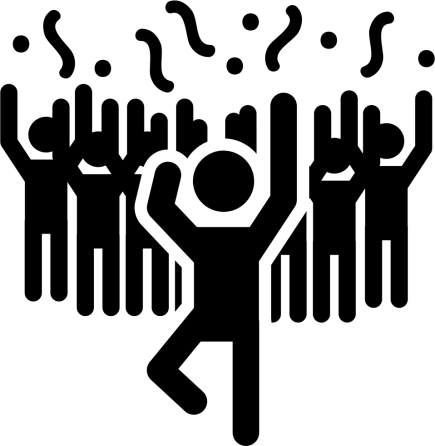 BenchmarkEntertainment & Fun features
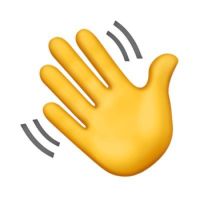 من ناحية أخرى ، وبما أن Clubhouse مبني فقط حول المحادثة في بيئة تشبه Zoom، لا يخطط مطورو التطبيق لتقديم مثل هذه الميزات الترفيهية أو الألعاب المصغرة التي يقدمها يلا، على الأقل في الوقت الحالي، وفقًا لمصادر من Forbes & Tech crunch.
7
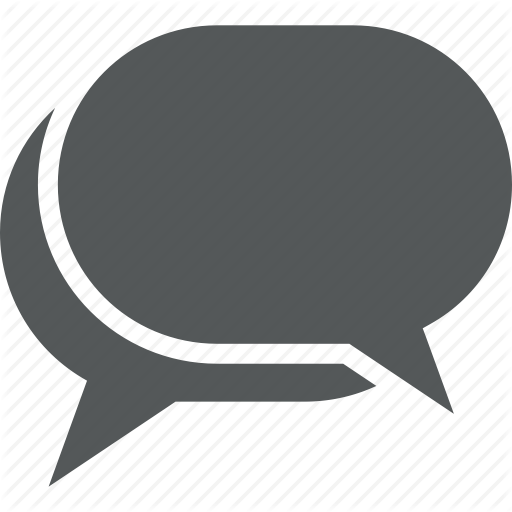 BenchmarkText Chat & Messaging
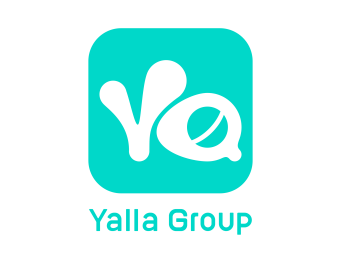 أثناء استخدام Yalla ، اكتشفنا أنه لا يوفر فقط غرف الدردشة الصوتية والدردشة النصية داخل الغرف ، ولكنه يوفر أيضًا رسائل الدردشة مع الأصدقاء والمتابعين لديك. يعمل بشكل مشابه للعديد من تطبيقات المراسلة الأخرى التي نستخدمها يوميًا. مع Yalla Message ، يمكن للمستخدمين الدردشة نصياً وإرسال رسائللصوتية وهدايا وemojis. مما يضيف المزيد من الميزات الفريدة التي يقدمها Yalla  لمستخدميه  ومجاناً.
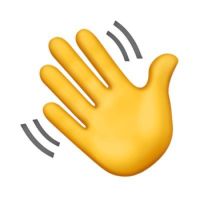 لا يقدم Clubhouse خدمة المراسلة أو الدردشة النصية. واجهنا خلال تجربتنا للتطبيق معاناة كبيرة وصعوبة في بعض الأحيان في إيجاد طرق لإرسال معلومات بسيطة لاحدى متابعينا، مثل رسالة نصية. مما اجبرنا على إنشاء محادثة جديدة، وانتظار قبولهم للدعوة ، وإيصال الرسالة من خلال الصوت فقط ، أو الاضطرار لطلب معلومات الاتصال الخاصة بهم على منصات التواصل الاجتماعي الأخرى. الأمر الذي وجدناه غيرمريح، وبشكل غير مبرر.
8
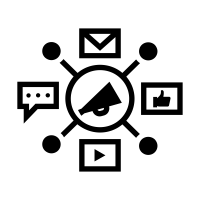 BenchmarkBlog-posts social networking
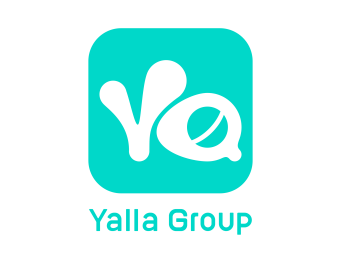 لحظات يلا
ما يجعل منصة Yalla  استثنائية في قطاع الشبكات الاجتماعية في منطقة الشرق الأوسط وشمال إفريقيا، هو أنهم يستمعون الى الخبراء في المجال، ويستمعون إلى مستخدميهم وما يطلبونه من ميزات. ليس لدينا ادنى شك في مدى حب مستخدمي منطقة الشرق الأوسط وشمال إفريقيا لوسائل التواصل الاجتماعي والتفاعل مع  الأصدقاء، الأقارب وال تكوين علاقات جديدة، بطريقة مماثلة لتويتر وفيسبوك وإنستغرام، حيث تمنح ميزة "لحظات"  المستخدمين القدرة على مشاركة المحتوى (المنشورات النصية والصور) والقدرة على إنشاء واختيار المواضيع # (وهو ما يساعد في إنشاء المجتمعات) مثل الرياضة والطعام والتصوير والموضوعات الدينية والتقليدية. والعديد من الموضوعات الأخرى نشأت بشكل رائع من قبل مستخدمي منطقة الشرق الأوسط وشمال إفريقيا.
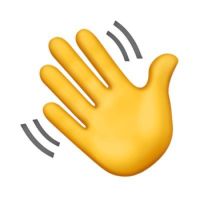 يفشل Clubhouse  في تقديم ميزات مشابهة تقدم تجربة تواصل اجتماعي مختلفة عن التواصل الصوتي، ولا توجد مساحة لمشاركة المحتوى أو المدونات مع مستخدمين آخرين بخلاف المحادثات الصوتية.
9
BenchmarkPremium Features
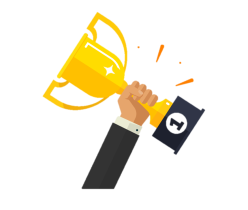 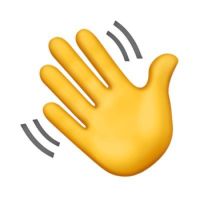 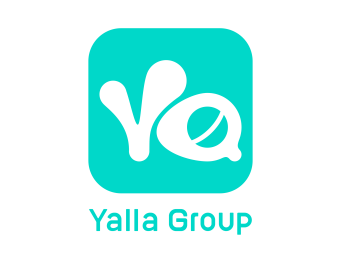 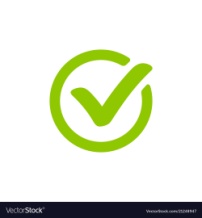 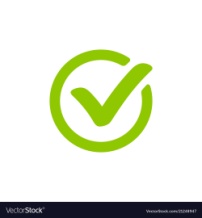 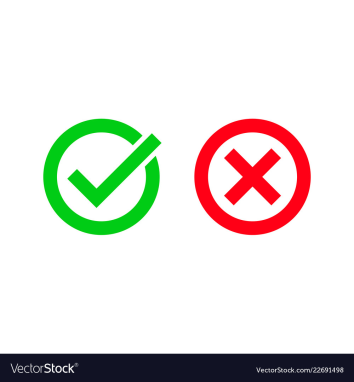 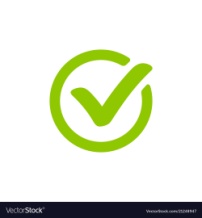 10
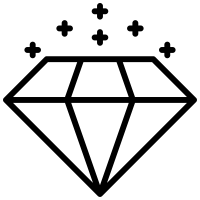 BenchmarkPremium Features
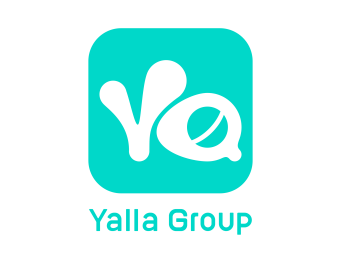 يلا "بريميوم":
من بين مجموعة الميزات غير الاعتيادية التي يقدمها يلا، يمكن لمستخدمي Yalla  استخدام التطبيق بشكل مجاني، والاستفادة من جميع الميزات الأساسية للتواصل والتفاعل مع الآخرين. إضافة لذلك، قدمتYalla مزايا الـ بريميوم كميزات حصرية للمستخدمين الذين يرغبون في تجربة أكثر تميزاً، من خلال 4 مستويات:
الفارس
اللواء
الجنرال
الوزير
يحصل مستخدمو الـ بريميوم  في المقابل على العديد من المكافآت مثل الشارات المميزة ، وتأثيرات دخول الغرفة ، وأسماء المستخدمين الخاصة، والمكافآت المفاجئة بحسب نشاطهم، ورفع المستوى  بشكل اسرع ، إلى جانب مزايا لجعل غرفهم مميزة بإضافة  السمات وارسال رسائل لكافة المستخدمين في المنطقة.
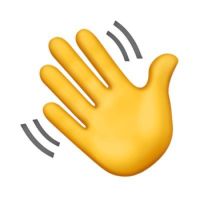 11
يفشلClubhouse في تقديم أي مزايا مشابهة لـYalla ، على الأقل في الوقت الحالي. حيث يعتمد مطورو التطبيق على تقديم ميزات عادية بصوة مجانية ولجميع المستخدمين.
11
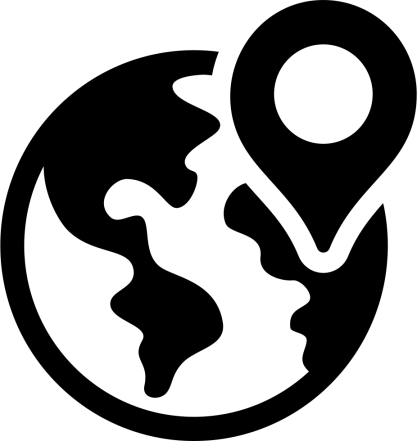 BenchmarkRegional Experience & Strategy
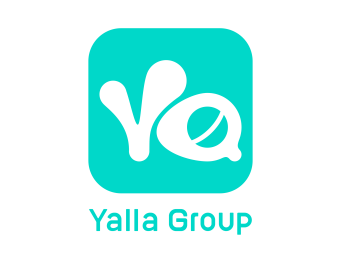 من أهم ما يميز منصة Yalla  عن العديد من المنصات الاجتماعية المتواجدة حالياً، أنها نشأت بالكامل من منطقة الشرق الأوسط وشمال إفريقيا، تحديداً في عام 2016، من قبل فريق محلي في الإمارات العربية المتحدة ، حيث بدأ فريق Yalla  في تلبية الطلب الذي فشلت العديد من منصات التواصل الاجتماعي توفيره للمستخدمين في منطقة الشرق الأوسط وشمال إفريقيا، مما وفر للمستخدمين تجربة فريدة، فشلت معظم المنصات الأجنبية والمترجمة الأخرى في تقديم شيء مشابه. الأمر الذي مكّن مستخدمي يلا في منطقة الشرق الأوسط وشمال إفريقيا، من التفاعل، والتواصل الاجتماعي، والتجمع في منصة اجتماعية محلية يثقون بها حقاً وصممت لتناسب معاييرهم واذواقهم. من خلالها، نجح فريق يلا بتقديم تجربة محليّة، مع تقيّد بالعادات الإسلامية وتقاليد المنطقة في الشرق الأوسط. ساعدت هذه الخطوات الصغيرة منصة يلا على التوسع عالمياً، لتشكيل فريق من يضم موظفين من أكثر من 11 دولة لخدمة الطلب العالمي المتزايد على المنصة.
12
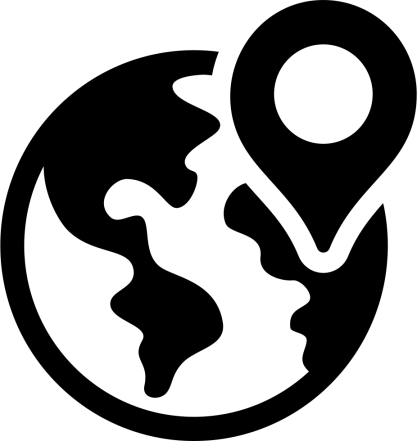 BenchmarkRegional Experience & Strategy
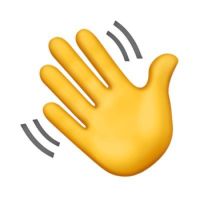 Clubhouse ، منصة الشبكات الاجتماعية التي نشأت في الولايات المتحدة ، والتي تأسست في أبريل / 2020 من قبل روهان سيث وبول دافيسون ، تحديداً مع انتشار وباء COVID-19، الذي أضاف بدوره دعم هائل ومتزايد على تحميل التطبيق على مستوى العالم.
قدم مطورو Clubhouse للمستخدمين في جميع أنحاء العالم أسلوب تواصل يناسب المجتمعات الغربية والأمريكية وأسلوب حياتهم أكثر من أي مجتمع آخر. بدأ المستخدمون في مناقشة مواضيع ذات قيود منخفضة أو معدومة ، والتي تتنوع من السياسة وريادة الأعمال واستراتيجيات الأعمال والمحادثات غير الخاضعة للرقابة والتي تطرقت في بعض الاحيان إلى الإلحاد والمواضيع الجنسية.
13